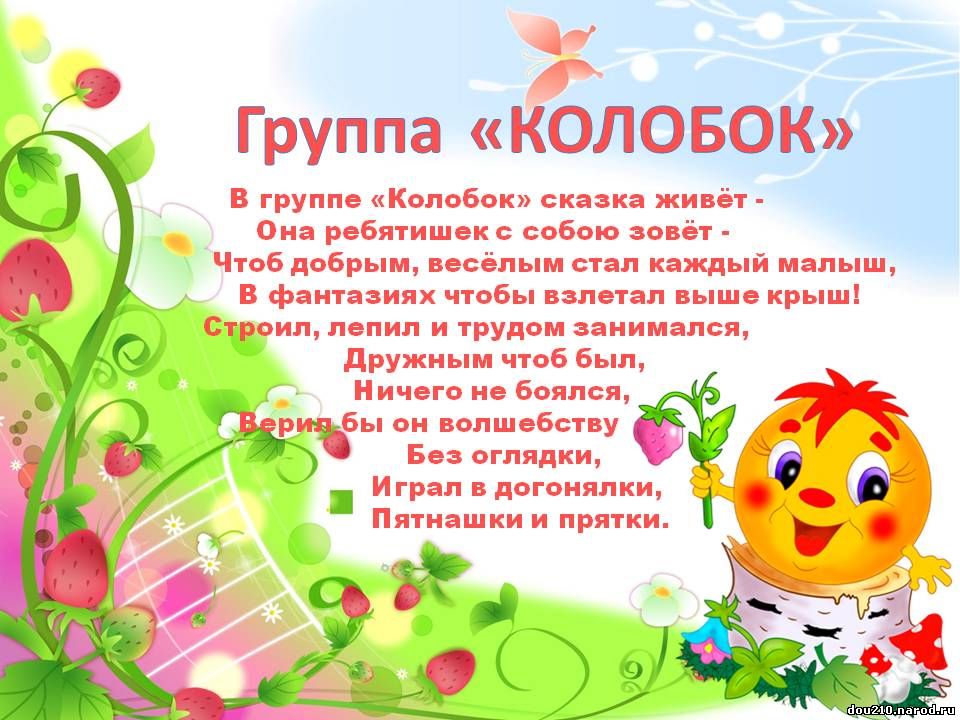 Направление группы«Социально-эмоциональное развитие детей дошкольного возраста»
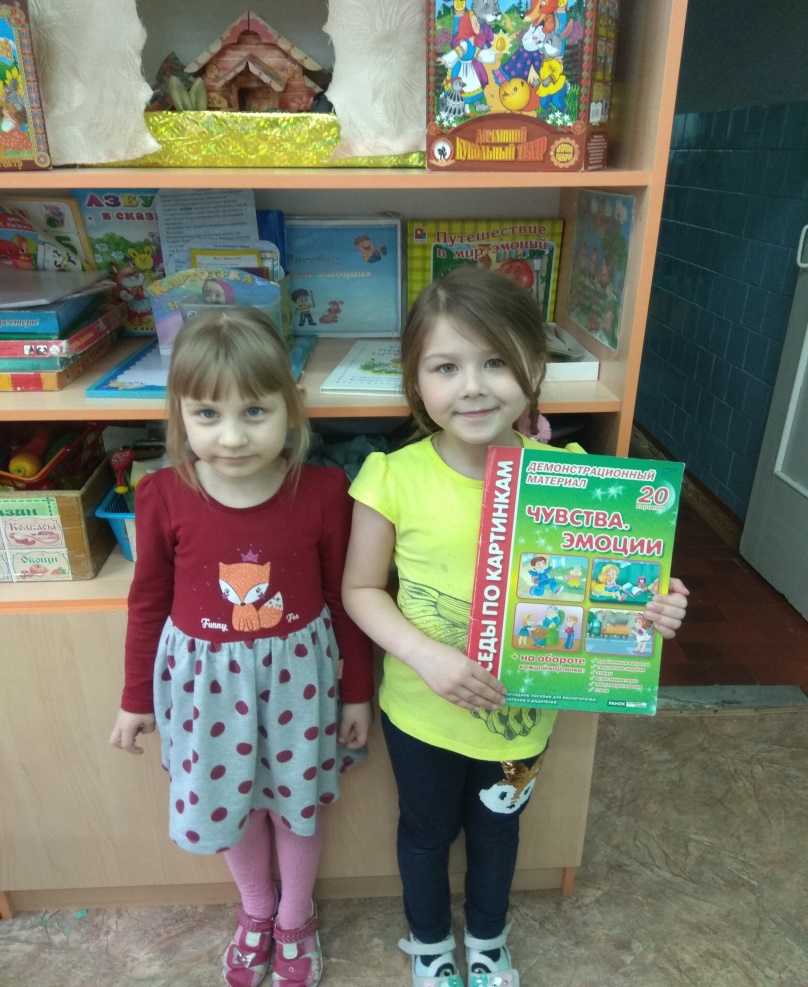 Воспитатели группы
Швецова Екатерина Анатольевна  
Образование: высшее педагогическое, ЧГПУ им. И.Я Яковлева, воспитатель. 
Квалификация: первая.
Стаж работы: 10 лет
Исаева Татьяна Александровна 
Образование : среднее специальное педагогическое
Стаж работы: 3 года.
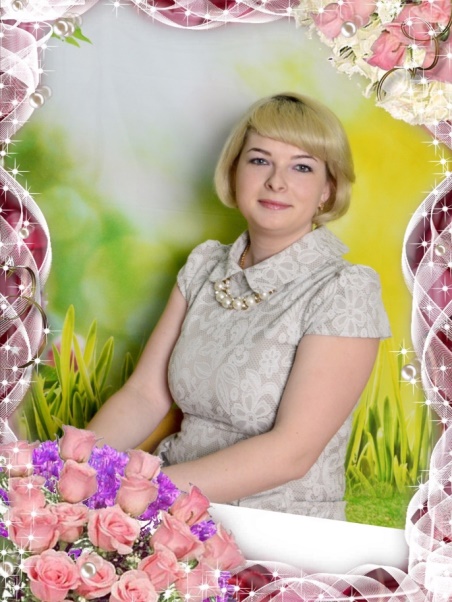 Младший воспитатель
Конюхова Наталья Николаевна
Образование: высшее
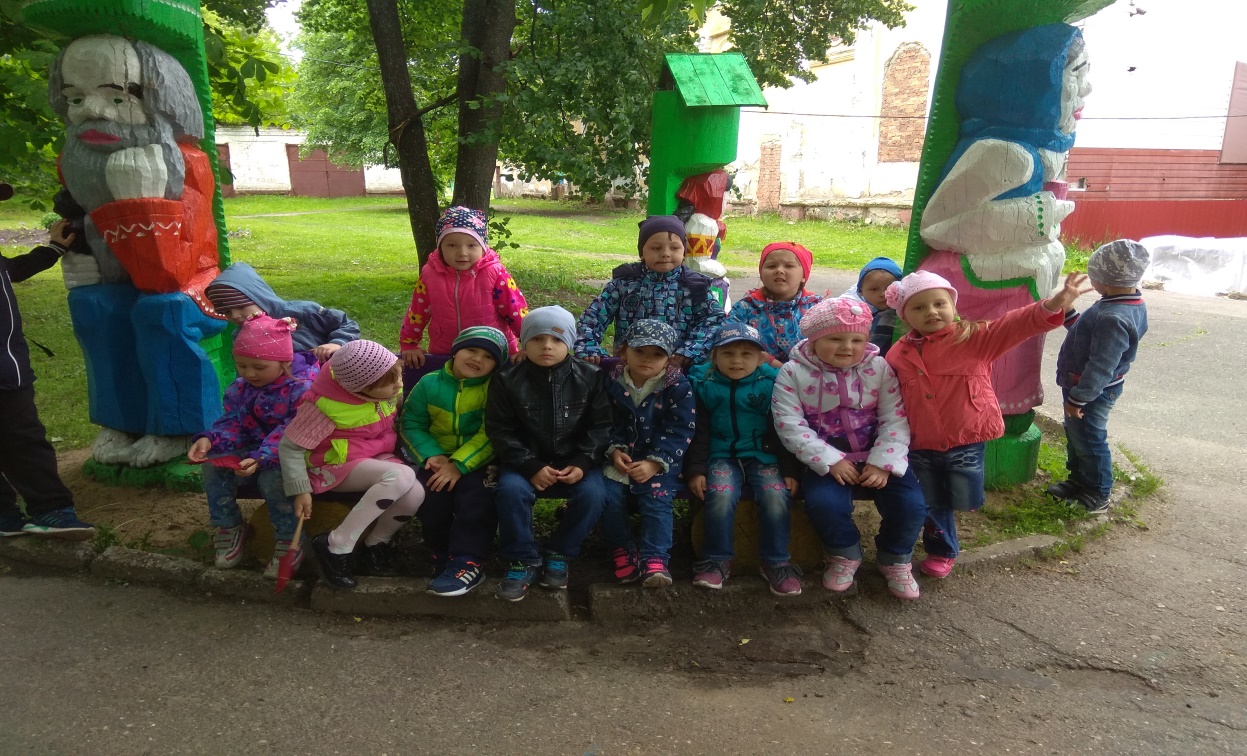 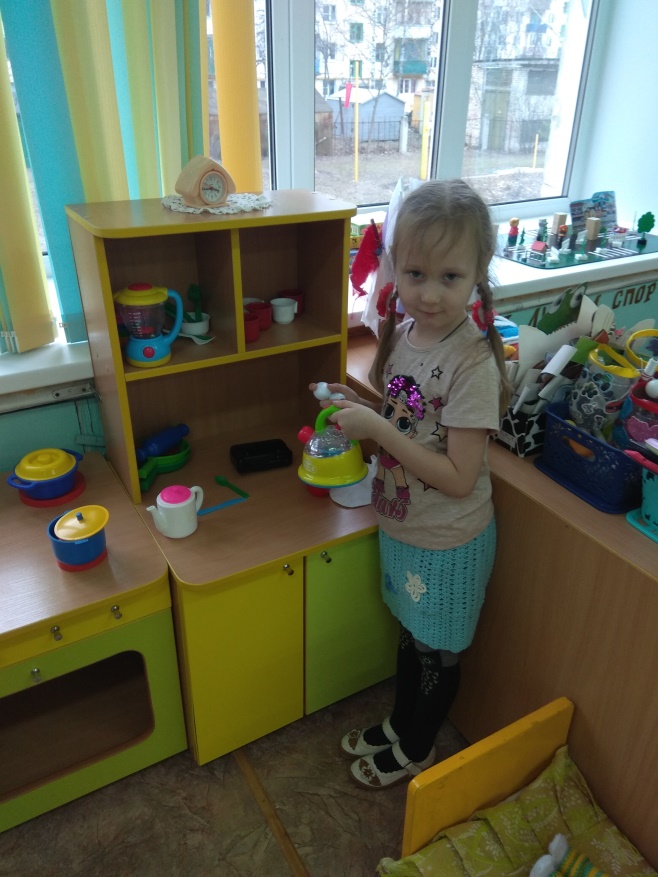 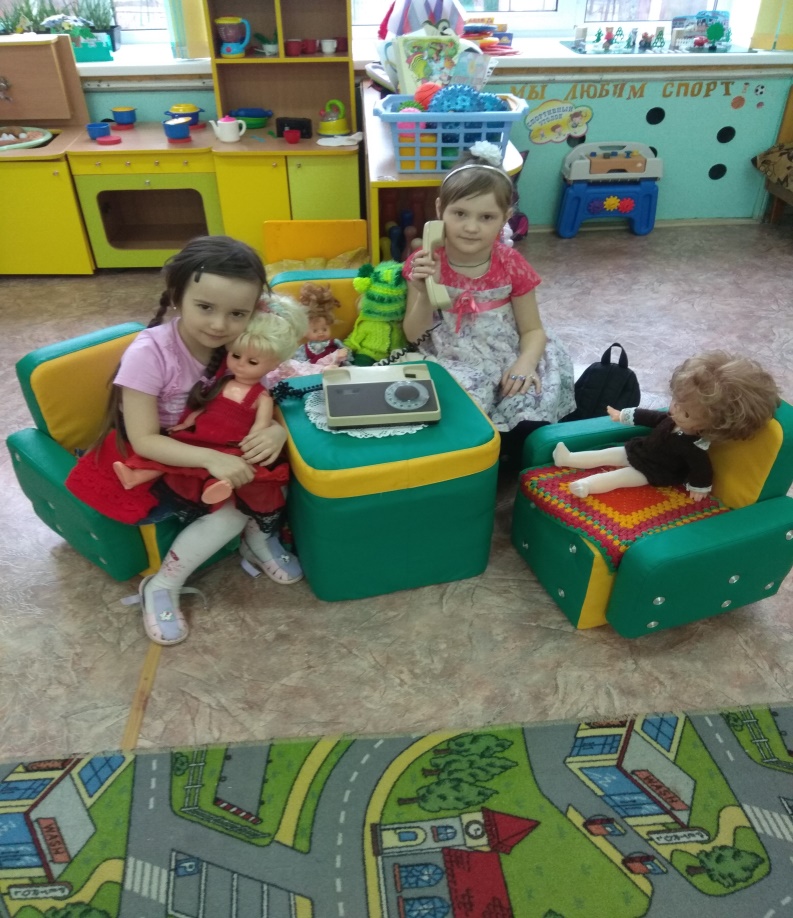